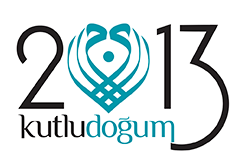 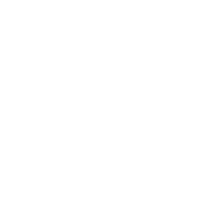 Hz. Peygamber Ve Insan Onuru
“Hazreti İnsan Olabilmek”
Dr. Ülfet Görgülü

Düzenleme ve Değişiklikler
İdris YAVUZYİĞİT
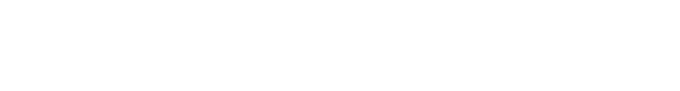 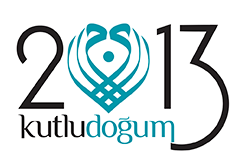 Bir Dedenin torununa söylediği manidar bir söz: 
“Yavrum, öyle bir hayat yaşayın ki, Allah’ın sizi yarattığına değsin!”

İnsanoğlu, yaratıldığına değecek bir hayat yaşayabildi mi bugüne kadar? 
İnsanlık onuruna liyakat gösterebildik mi gerçekten? 
İnsanın değerini idrak, kıymetini takdir edebildik mi? 
Hazreti insan olabilmek, meleklerin fevkinde bir konuma erişebilmek için hangi çabayı sarf ettik?
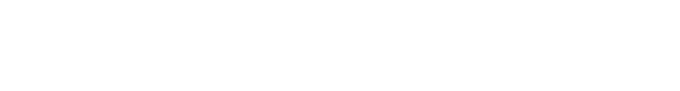 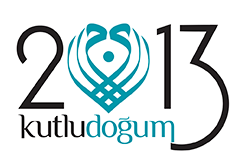 Allah’ın yeryüzüne insan olarak gönderdiği her varlık, varoluş itibarı ile onurlu yaratılmıştır. Yaratılışından itibaren onur simgesi olan insan, Allahın muhatap kabul ettiği ve onurunu en iyi şekilde koruyacağı bir takım ilahi hitap, emir ve yasaklara muhatap tutulmuştur. 

Bu onurun devamı, ilahi tebliğe inanma ve ilahi yasalar çerçevesinde hareket etmekle mümkündür. Zira yaratan Allah, yaratılan insandır. Ve insan onurunu en iyi koruyacak yasaları bilme ve belirleme yetkisi, âlemlerin sahibi, yegâne varlık, Alllah’a mahsustur.
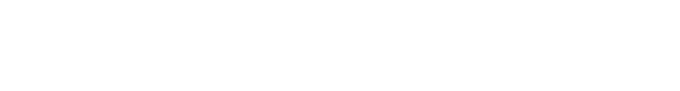 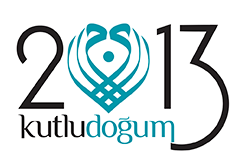 İnsan insanlık şeref ve haysiyetini, onur ve kerametini Allah ve peygamber Hz. Muhammed (s.a.v.)’in öğretilerinde bulmuş, onunla yücelmiş, varlıklar arasında hak ettiği konumu almıştır.
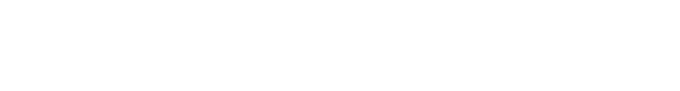 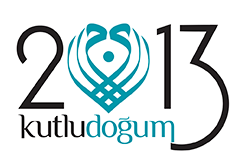 Allah’ın en güzel şekilde yarattığı ve bütün organlarını tastamam yaptığı varlıktır
Allahın tertemiz rızıklar verdiği varlıktır
Ruhundan üfleyerek şereflendirdiği yegane varlıktır
Allah’ın muhatap aldığı ve yeryüzünde halifesi kabul ettiği varlıktır
Yaratılmışlara üstün kıldığı ve şan şeref sahibi yaptığı varlıktır
Yaratılan her şeyi istifadesine sunduğu varlıktır
Akıl, irade ve özgürlük verdiği varlıktır
Vahiy, peygamberler ve kitaplar göndermek suretiyle doğru yolu gösterdiği varlıktır
İradeli ve bilinçli olarak iman ve ibadet etmesini istediği varlıktır
İyilik yapanları mükâfatlandırıp kötülük yapanları cezalandıracağı ve Sorumlu kıldığı varlıktır
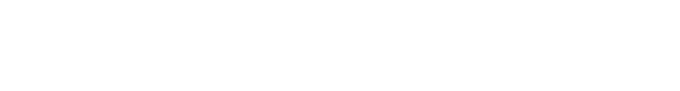 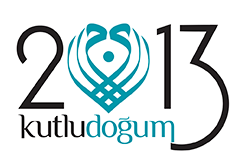 İlim, makam, mevki, servet sahibi olmakla ya da bunlara sahip olan kimselere yakınlığıyla nefsine pay çıkaran, bunu şeref vesilesi addeden insan, 

asıl onur ve şerefin âlemlerin Rabbine kul, alemlere rahmet Nebiye ümmet kılınmakta olduğunu idrak edebilse!
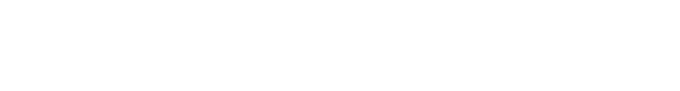 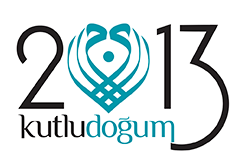 Rabbimiz bize böylesine değer vermişken, biz insan onurunu maddi kriterler, sosyal statülerle ölçer olduk. Artık insanın değeri değil, bedeli konuşulur oldu.

Ya Rabbi! Senden uzak düştükçe yabancılaştık kendimize. 

Bilemedik ne kendi değerimizi, ne birbirimizin kıymetini. 

Beceremedik Hazreti insan olmayı. İnsanlıktan sınıfta kalıyor insanlık.
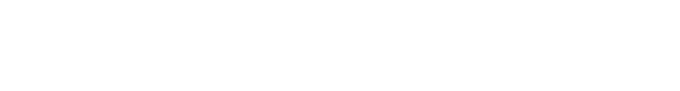 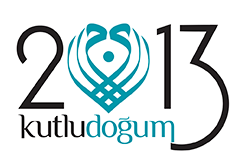 Hür yarattığın kulunu köleleştirdik. Hürüz zannettik kendimizi, nefsani duyguların esiri olmuş iken. 

Kendimizi kendimiz köleleştirdik. 

Rotasını yitirmiş, pusulası bozulmuş insanoğlu savrulmakta benliğin uçurumlarına. 

Kendi ellerimizle atıyoruz kendimizi tehlikelere. 

Biz yazık ettik bize…
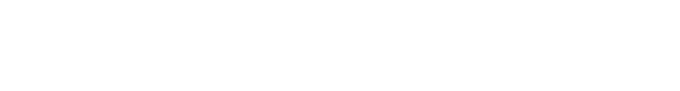 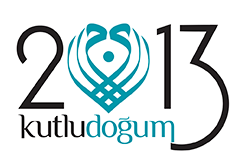 Yazık değil mi kadını metalaştıran zihniyete? 
Yazık değil mi rahimlerde yaşamına son verdiğimiz bebeklerimize?
Yazık değil mi İsmail misali Allah’a kurban etmek yerine içkiye, uyuşturucuya kurban verdiğimiz gençlerimize?
Yazık değil mi ötekileştirilen, istismar edilen, ayrımcılığa maruz bırakılan, terörün, işkencenin mağduru olan herkese? 
Yazık değil mi sömürülen emeğe, zedelenen onura, gaspedilen haklara?
Yazık değil mi açmadan solan tomurcuklara?
Yazık değil mi baharı görmeden kuruyan dallara?
Yazık değil mi kalem tutması gerekirken silahla tanışan ellere?
Yazık değil mi muhabbetle çarpması gerekirken kin ve nefretin bürüdüğü kalplere?
Yazık değil mi korkuyla titreyen yüreklere, zulümle ağlayanlara, inleyenlere?
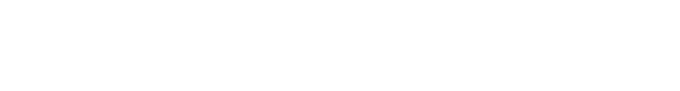 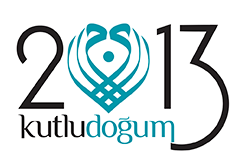 Biz yazık ettik bize!

Edep tacını giyinmeliydik, takva elbisesini kuşanmalıydık, kadın, erkek, genç, yaşlı, ana, baba, evlat, kardeş hep birlikte. 

Ellerimizi ve dillerimizi uzatmamalıydık, bir kardeşimizin canına, malına, ırzına, izzetine (Müslim, Birr, 32).
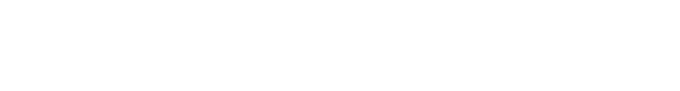 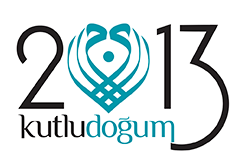 Titremeliydi yüreğimiz bir üşüyen gördüğümüzde. 

Düşenin elinden tutup kaldırmalıydık, uykularımız kaçmalıydı dertli bir can gördüğümüzde. 

Tokluktan midelerimiz ifsad olacak kadar yemek yerken biz, açlıktan susuzluktan ölmemeliydi Afrika’lı, Arakan’lı, dünyalı çocuklar, bizim çocuklarımız…
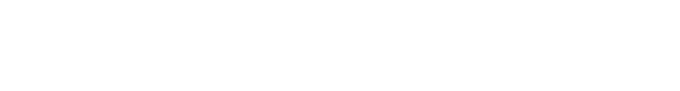 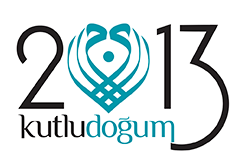 Ve darıldı bize Rabbimiz! Hani;  مَا وَدَّعَكَ رَبُّكَ وَمَا قَلٰى  
“Rabbin seni bırakmadı ve gücenmedi sana” (Duha, 93/3) buyurmuştu Hak Teala elçisine. 

Ama korkarım gücendi bize. Yazık ettik kendimize...
 
Hucurât ve Hümeze sûrelerinin nüzulüne sebep olduk.
  وَيْلٌ لِكُلِّ هُمَزَةٍ لُمَزَةٍ ﴿١﴾ اَلَّذٖى جَمَعَ مَالًا وَعَدَّدَهُ ﴿٢﴾  
“Arkadan çekiştirmeyi, yüze karşı eğlenmeyi âdet edinenlerin vay hâline!” (Hümeze, 104/1-2) hitabıyla uyarıldık. 

Müminler olarak kardeş olduğumuz hatırlatıldı yeniden.
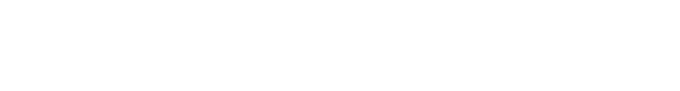 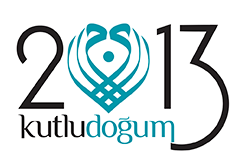 لَا يَسْخَرْ قَوْمٌ مِنْ قَوْمٍ عَسٰى اَنْ يَكُونُوا خَيْرًا مِنْهُمْ
وَلَا تَلْمِزُوا اَنْفُسَكُمْ وَلَا تَنَابَزُوا بِالْاَلْقَابِ
يَا اَيُّهَا الَّذٖينَ اٰمَنُوا اجْتَنِبُوا كَثٖيرًا مِنَ الظَّنِّ اِنَّ بَعْضَ الظَّنِّ اِثْمٌ وَلَا تَجَسَّسُوا وَلَا يَغْتَبْ بَعْضُكُمْ بَعْضًا
Alay etmek, 
kötü isim takmak, 
su-i zan yapmak, 
kusur araştırmak, 
gizliyi deşmek, 
arkadan çekiştirmek 
sığar mıydı kardeşliğe? 
(Hucurât, 49/10-12)
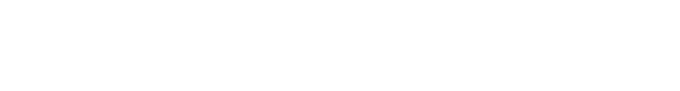 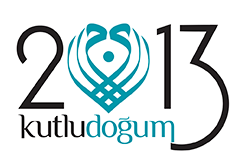 مَنْ عَيَّرَ اَخَاه بِذَنْبٍ لَمْ يَمُتْ حَتَّى يَعْمَلَهُ
 	
	“Bir kimse kardeşini bir kusur ile ayıplarsa, o kusuru işlemeden, o kimse ölmez.” (Seçme Hadisler, s. 239)  buyurmana rağmen biz ayıpladık, gizli hallerini meydana döktük, ufak tefek hatalarla birbirimize yazık ettik.
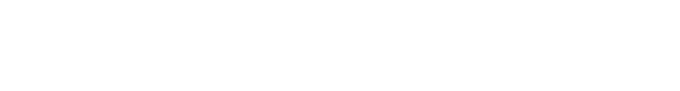 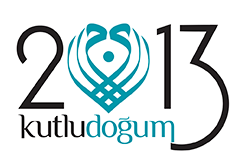 اِنَّ الَّذٖينَ يَرْمُونَ الْمُحْصَنَاتِ الْغَافِلَاتِ الْمُؤْمِنَاتِ لُعِنُوا فِى الدُّنْيَا وَالْاٰخِرَةِ وَلَهُمْ عَذَابٌ عَظٖيمٌ
Namusa dil uzatanlar, iffetli kimselere iftira atanlar tel’in ediliyordu vahiy ile (Nûr, 24/23).
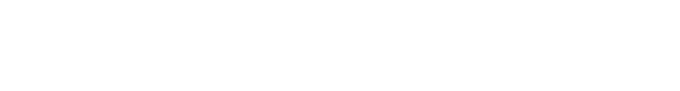 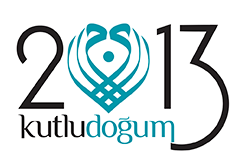 Ailemiz, en büyük zenginliğimiz idi. 
Anne-babanın hürmeti Allah’a itaatin yanı başında geliyordu (İsrâ, 17/23). 

رِضَى الرَّبِّ فِي رِضَى الْوَالِدِ وَسَخَطُ الرَّبِّ فِي سَخَطِ الْوَالِدِ

“Allah’ın rızası, ana-babanın rızasında; Allah’ın gazabı da ana-babının kızmasındadır”. (Tirmizi, Birr, 3) Varlık sebebimiz olan bu insanları sığdıramaz olduk evlerimize.
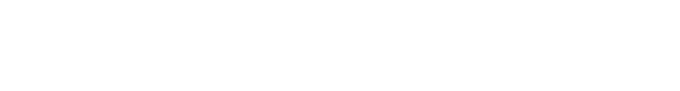 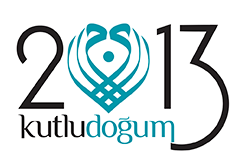 وَمِنْ اٰيَاتِهٖ اَنْ خَلَقَ لَكُمْ مِنْ اَنْفُسِكُمْ اَزْوَاجًا لِتَسْكُنُوا اِلَيْهَا وَجَعَلَ بَيْنَكُمْ مَوَدَّةً وَرَحْمَةً
 Eşler verdi Rabbimiz birbirimizde huzur bulalım diye, sevgi ve rahmet koydu kalplerimize (Rum, 30/21).
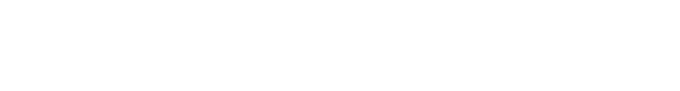 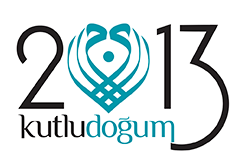 وَاَلَّفَ بَيْنَ قُلُوبِهِمْ 
Aramıza sevgiyi sen koymuştun, (Enfâl 63) Rabbim. 

Sevgiyi de tükettik, rahmeti de. 

Şiddeti iletişim dili hâline getirince ne huzur kaldı, ne onur, hanelerimizde. 

Yılanı bile deliğinden çıkaracak kadar etkili olan tatlı dilimizi kullanmak yerine eleştiri, hakaret, küçümseme ve daha nice yanlışlarla kırdık birbirimizi.
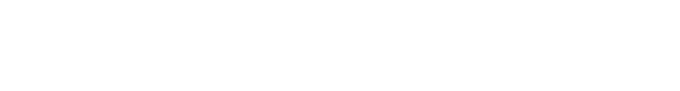 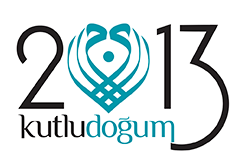 وَعِبَادُ الرَّحْمٰنِ الَّذٖينَ يَمْشُونَ عَلَى الْاَرْضِ هَوْنًا وَاِذَا خَاطَبَهُمُ الْجَاهِلُونَ قَالُوا سَلَامًا
Biz Rahman’ın kullarını hor gördük, yenik düştük cahilliğimize (Furkan, 25/63). 

Çocuklarımız cennet çiçeğimizdi. Ne renk bıraktık ne koku. 

Rızık endişesiyle öldürmedik ama ruhlarını katlettik merhametsizce, küçücük dünyalarını mahvettik büyük hırs ve kaprislerimizle. Sadece yaşları küçüktü bizden, haysiyet ve onur bakımından hiç fark yok ki aramızda. Oysa 
مَنْ لا يرْحَم النَّاس لا يرْحمْهُ اللَّه
 “İnsanlara merhamet göstermeyen kimseye Allah da merhamet etmez.” (Buhârî, Edeb 18)

“Küçüğümüze merhamet etmeyen ve büyüğümüze hürmet göstermeyen bizden değildir.” (Tirmizi, Birr ve sıla, 15) buyuruyordu Efendimiz. Tutabilseydik buyruğunu, uyabilseydik sünnetine...
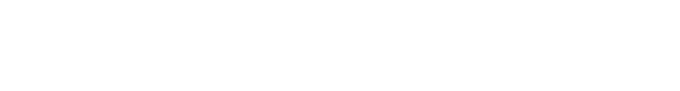 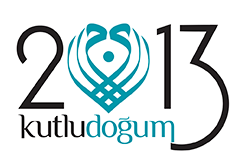 Ya rasulullah! 
Sizin nezdinizde 
Kölenin hürden, 
Fakirin zenginden, 
Kadının erkekten, 
Küçüğün büyükten, 
Zencinin beyazdan 
Bir farkı yoktu izzet ve şeref bakımından. 

İnsanlığın eşit olduğunu bildiriyor, üstünlüğün ancak takvadan kaynaklanabileceğini hatırlatıyordunuz Veda Hutbesinde (Ahmed b. Hanbel, Müsned, V, 411). 

Ama biz idrakine varamadık.
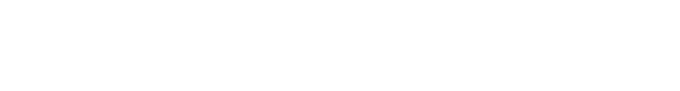 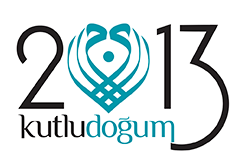 المسلِمُ مَنْ سَلِمَ الْمُسْلِمُونَ مِنْ لِسَانِهِ وَيَدِهِ، وَالْمُؤمِنُ مَنْ أمِنهُ الناسُ على دمائهم وأمْوَالِهِمْ
"Müslüman, diğer Müslümanların elinden ve dilinden zarar görmediği kimsedir. Mü'min de, halkın, can ve mallarını kendisine karşı emniyette bildikleri kimsedir." (Tirmizî, İman 12) buyurdun. 

Biz güven duygumuzu kaybettik. 

Elimizi ve dilimizi kardeşimize fütursuzca uzattık.
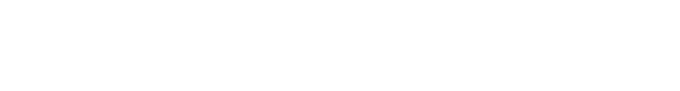 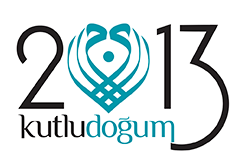 خَيْرُ النَّاسِ مَنْ اَنْفَعُهُمْ لِالنَّاسِ
“İnsanların en hayırlısı insanlara faydalı olandır.” (Buhari, Megazi, 35) buyurdunuz. 

Biz iyilikte ve hayr’da yarışamadık.
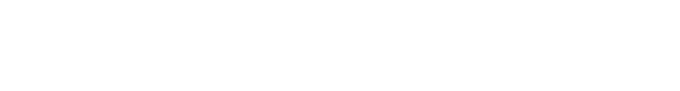 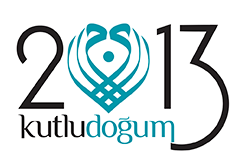 Kadınların Allah’ın emaneti olduğunu bildirdiniz (Müslim, Hac, 19), erkekler, eşlerinin emanetçisi değil sahibi imişcesine davranmakta bir sakınca görmedi.
 
لَا تَدْخُلُونَ الْجَنَّةَ حَتَّى تُؤْمِنُوا وَلَا تُؤْمِنُوا حَتَّى تَحَابُّوا 
"Allah'a yemin ederim ki; sizler iman etmedikçe cennete giremezsiniz. Birbirinizi sevmedikçe de gerçek iman etmiş olamazsınız." (Müslim, İman,  81)

Cennete giden yolun ve imanın kemalinin birbirimizi sevmekten geçtiğine dikkat çektiniz, lakin biz muhabbet fedaileri olamadık.
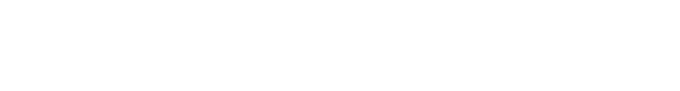 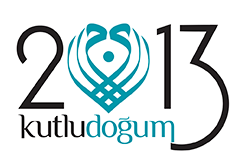 المُسْلِمُ أَخُو الْمُسْلِم لا يخُونُه ولا يكْذِبُهُ ولا يخْذُلُهُ ، كُلُّ الْمُسْلِمِ عَلَى الْمُسْلِمِ حرامٌ عِرْضُهُ ومالُه ودمُهُ التَّقْوَى هَاهُنا
“Müslüman müslümanın kardeşidir. Ona ihanet etmez, yalan söylemez ve yardımı terk etmez. Her Müslüman’ın, diğer Müslüman’a ırzı, malı ve kanı haramdır. Takvâ buradadır.”  (Tirmizî, Birr 18)

اِنَّ الَّذٖينَ يَرْمُونَ الْمُحْصَنَاتِ الْغَافِلَاتِ الْمُؤْمِنَاتِ لُعِنُوا فِى الدُّنْيَا وَالْاٰخِرَةِ وَلَهُمْ عَذَابٌ عَظٖيمٌ
Namusa dil uzatanlar, iffetli kimselere iftira atanlar tel’in ediliyordu vahiy ile (Nûr, 24/23).

Bir Müslüman’ın şeref ve namusuna dil uzatmanın büyük günahların en büyüklerinden olduğunu hatırlattınız (Ebu Davud, Edeb, 35), 

Maalesef dilimizi tutamadık.
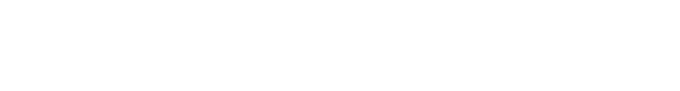 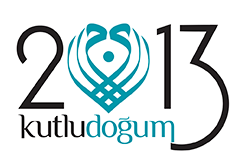 Siz bir gayrimüslimin cenazesine hürmeten ayağa kalkıyor ve onun da bir insan olduğunu söylüyordunuz (Müslim, Cenaiz, 81), biz hayattaki dostlarımızın kıymetini bilemedik. 

Beytullah’ı hayranlıkla seyrederken bile müminin hürmet ve dokunulmazlığının, Kabe’nin hürmetinden büyük olduğunu ilan ediyordunuz (İbn Mace, Fiten, 2), ama biz ellerimizle ve dillerimizle birbirimize dokunmaktan hiç çekinmedik.
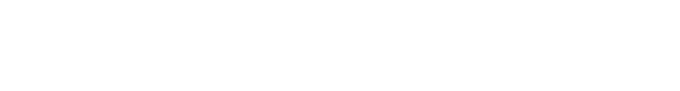 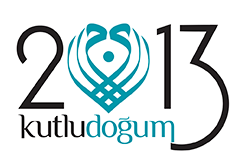 Şair; 
“Harabat ehlini hor görme şakir,  Hazineye malik viraneler var” 

Lakin biz kulağımızı bu hakikate kapayıp, garibanları hor görmekten geri durmadık. 

اِنَّمَا الْمُؤْمِنُونَ اِخْوَةٌ فَاَصْلِحُوا بَيْنَ اَخَوَيْكُمْ وَاتَّقُوا اللّٰهَ لَعَلَّكُمْ تُرْحَمُونَ
"Mü'minler ancak kardeştirler. Öyleyse kardeşlerinizin arasını bulup-düzeltin ve Allah'tan korkup sakının umulur ki esirgenirsiniz" (el-Hucurat 49/10). 

Buyurmana rağmen biz kardeşliğimizi zedeleyecek davranışlar peşinde olduk.
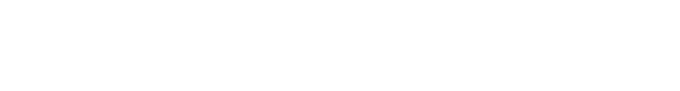 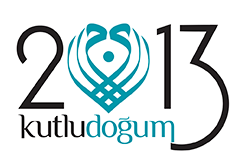 وَكُونُوا عِبَادَ اللّهِ إِخْوَانًا
“Ey Allah’ın kulları, kardeş olunuz” (Müslim, Birr, 25) diye uyarmanıza rağmen, kardeş olmayı bir türlü beceremedik ama çok kolay düşman olduk, düşmanlar ürettik…
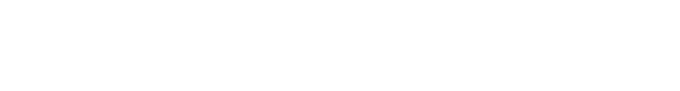 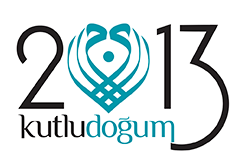 Şimdi Ya Rasulullah, cümle ettiklerimize pişman olduk, tövbe etmek istiyoruz. Bunca günaha bulanmış beden ve gönüllerimizi istiğfar ile arıtmak diliyoruz. 

İmanımızı ve ahdimizi tazelemek muradımız. 

Kırdığımız kalpleri onarmak, paraladığımız onurları tamir etmek, ihlal ettiğimiz hak sahipleriyle helalleşmektir borcumuz. 

Yaratıldığına değer bir insan olmak, bize elçi, mürşid ve en güzel örnek olarak gönderilmiş olmanızın hakkını teslim etmek üzere ellerimizi uzattık, sana yeniden iman ve biat ediyoruz: 

“Eşhedü en la ilahe illallah ve eşhedü enne Muhammeden abduhu ve rasuluh.”
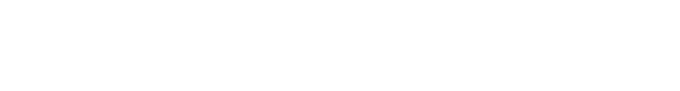 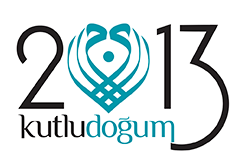 HAZRETİ İNSAN OLABİLMEK!


Dr. Ülfet Görgülü 
Din İşleri Yüksek Kurulu Uzmanı
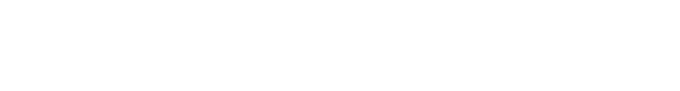